Polarité des molécules
Cyclohexane :
µ = 2,9 D
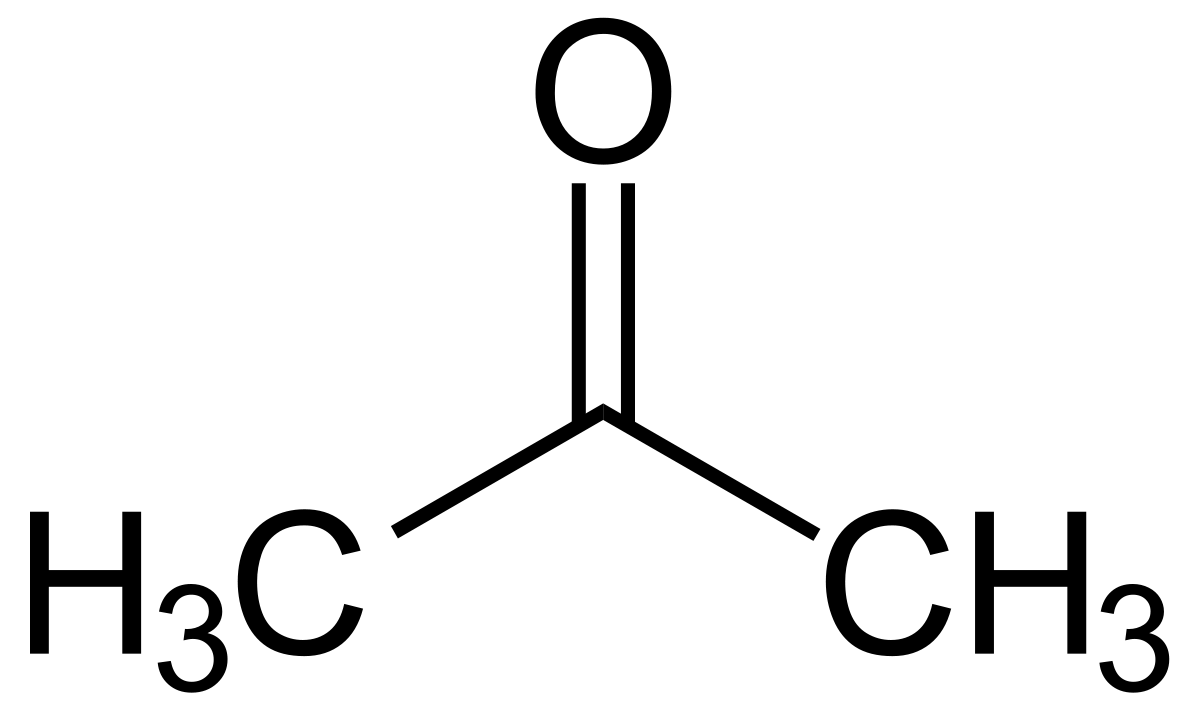 µ = 0 D
Acétone :
Diméthylsulfoxyde (DMSO) :
Tétrachlorométhane :
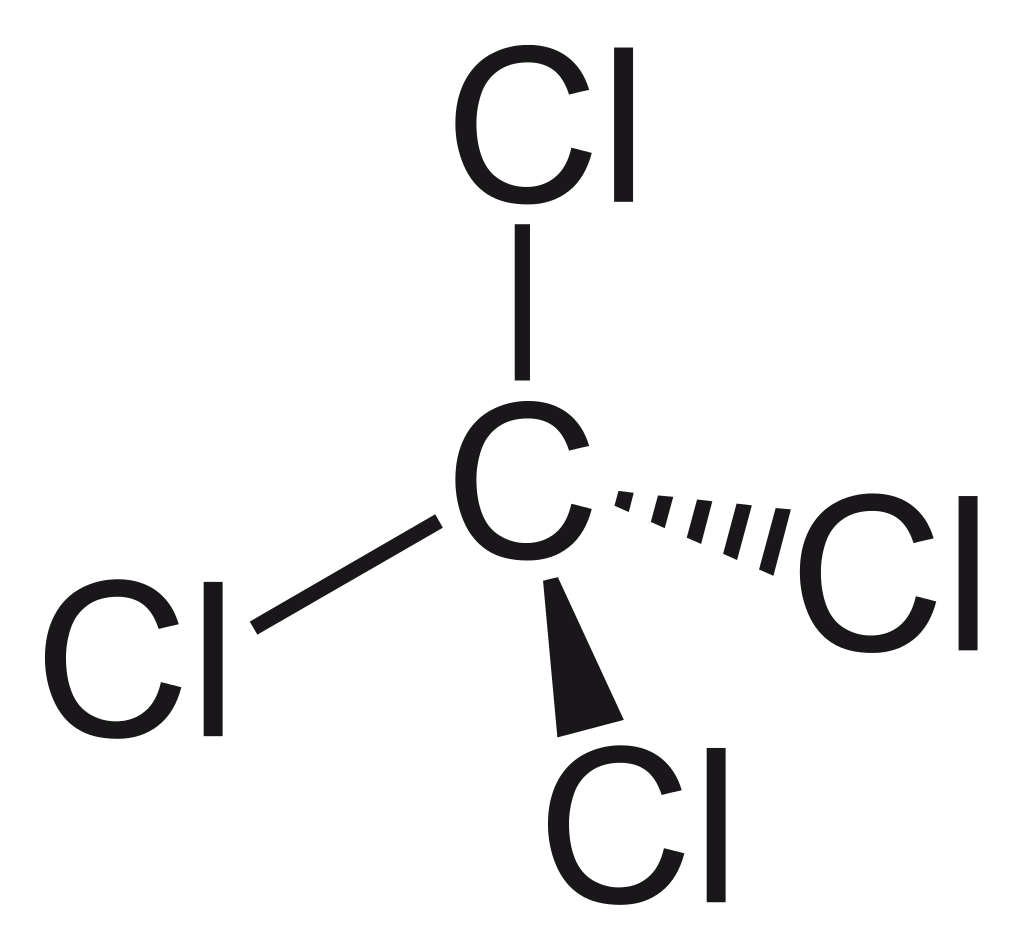 µ = 4,06 D
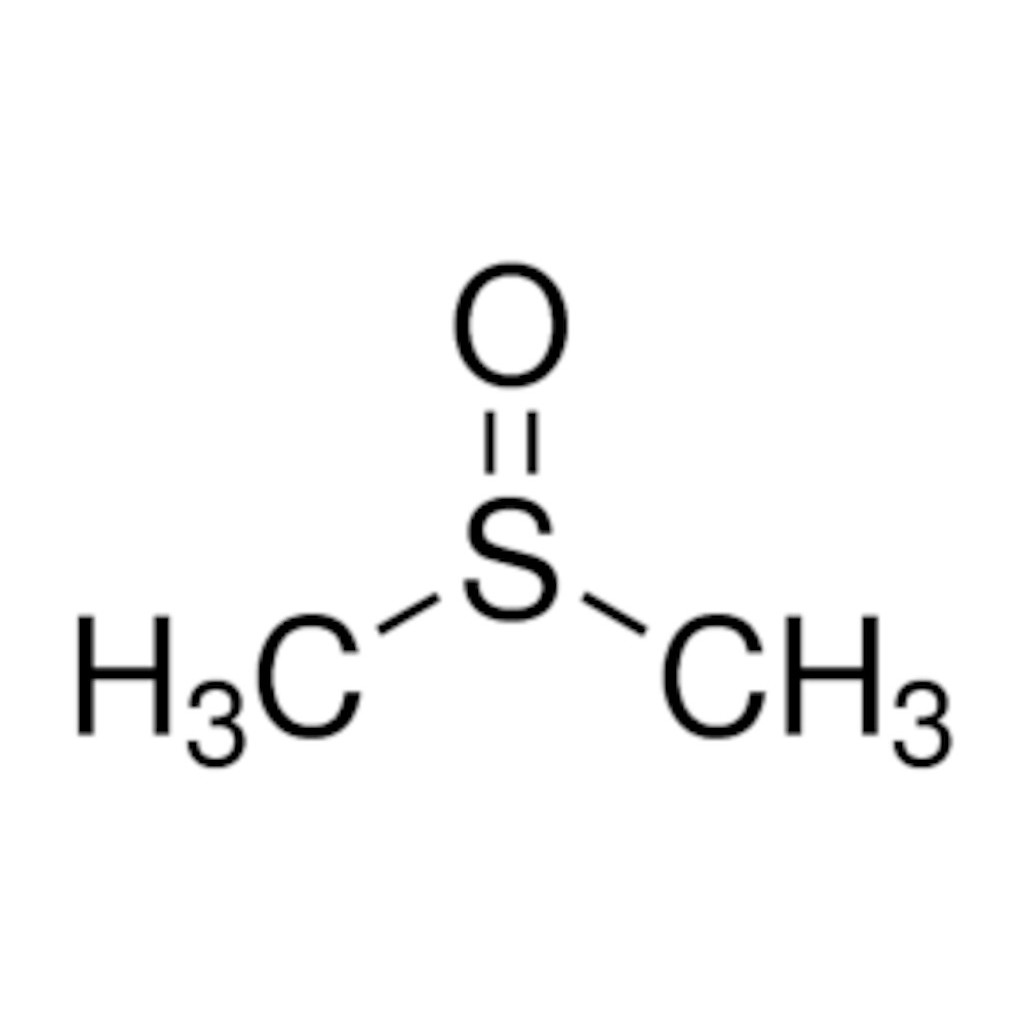 µ = 0 D
source : wikipédia
Permittivité relative
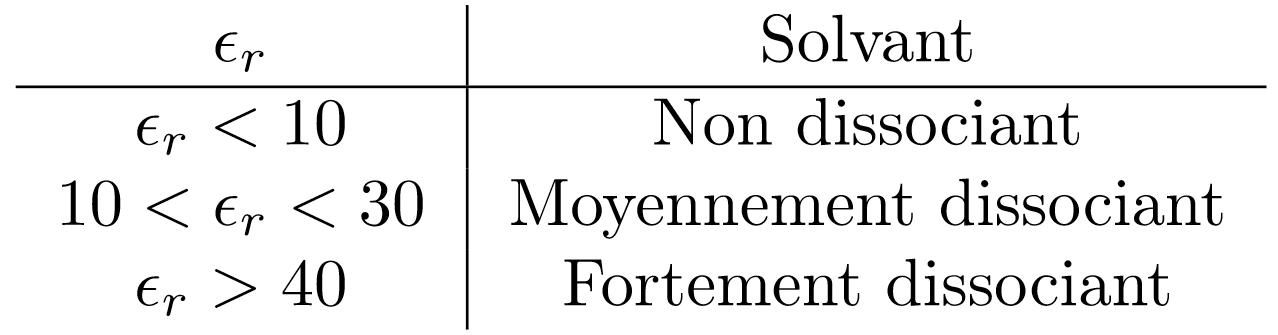 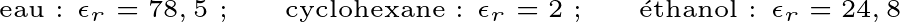 Solubilisation par un solvant polaire
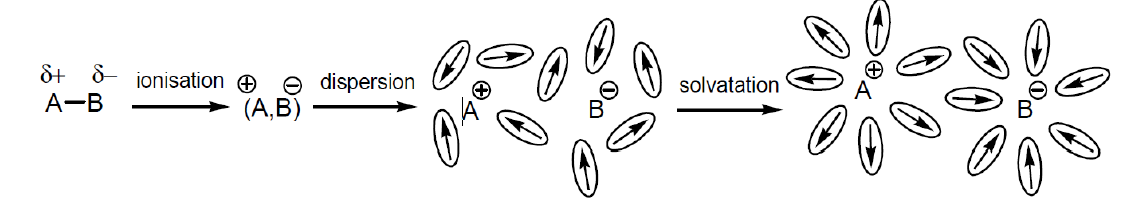 Classification
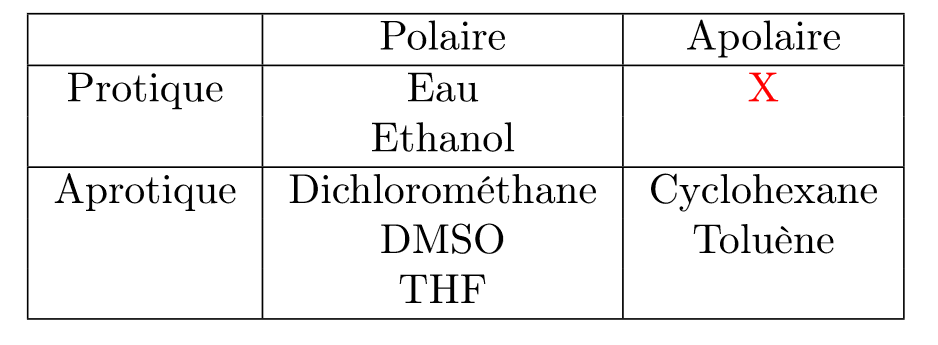 Titrage du diiode
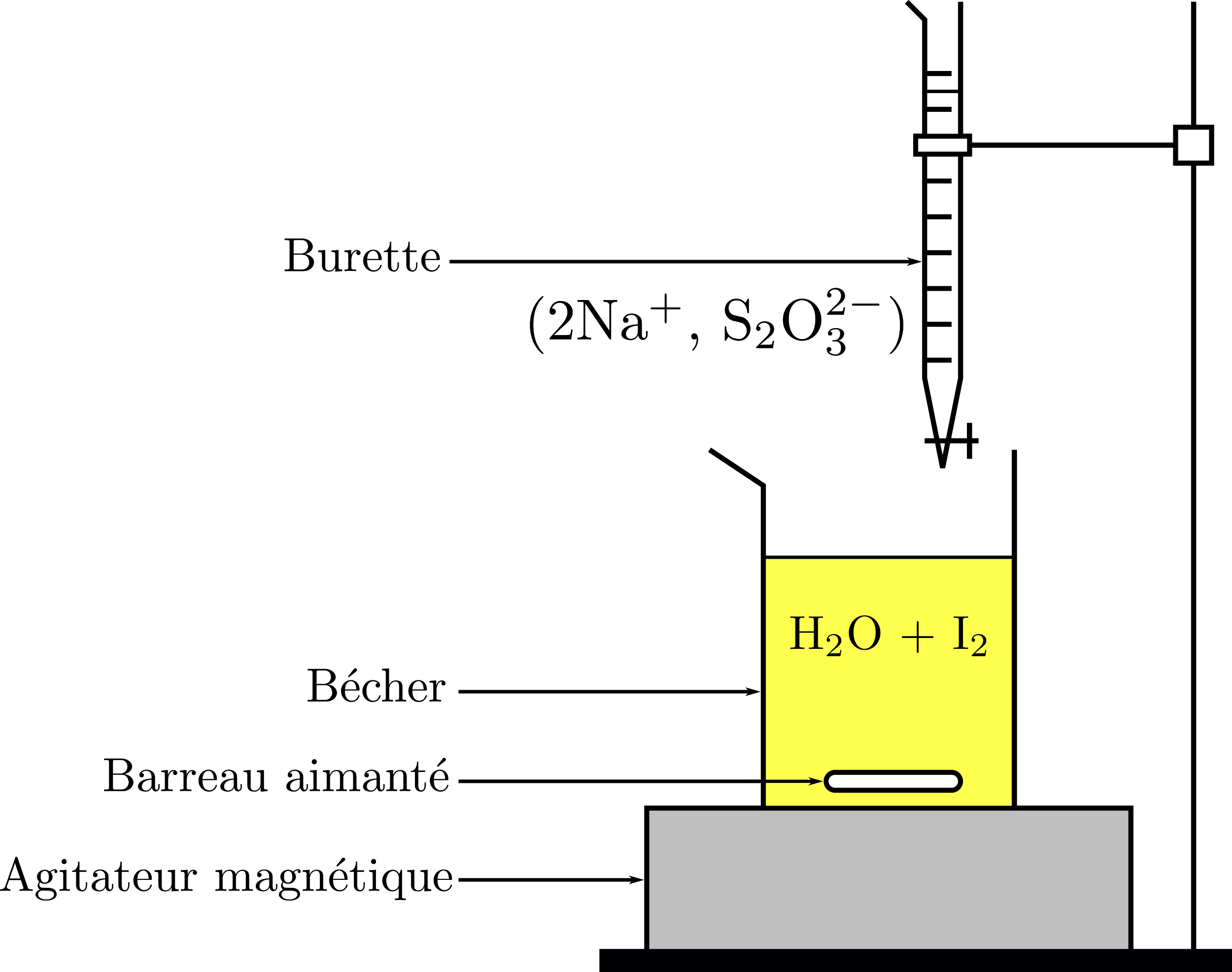 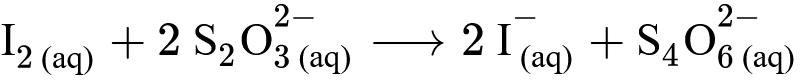 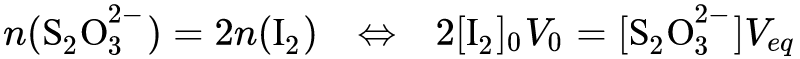 Recristallisation
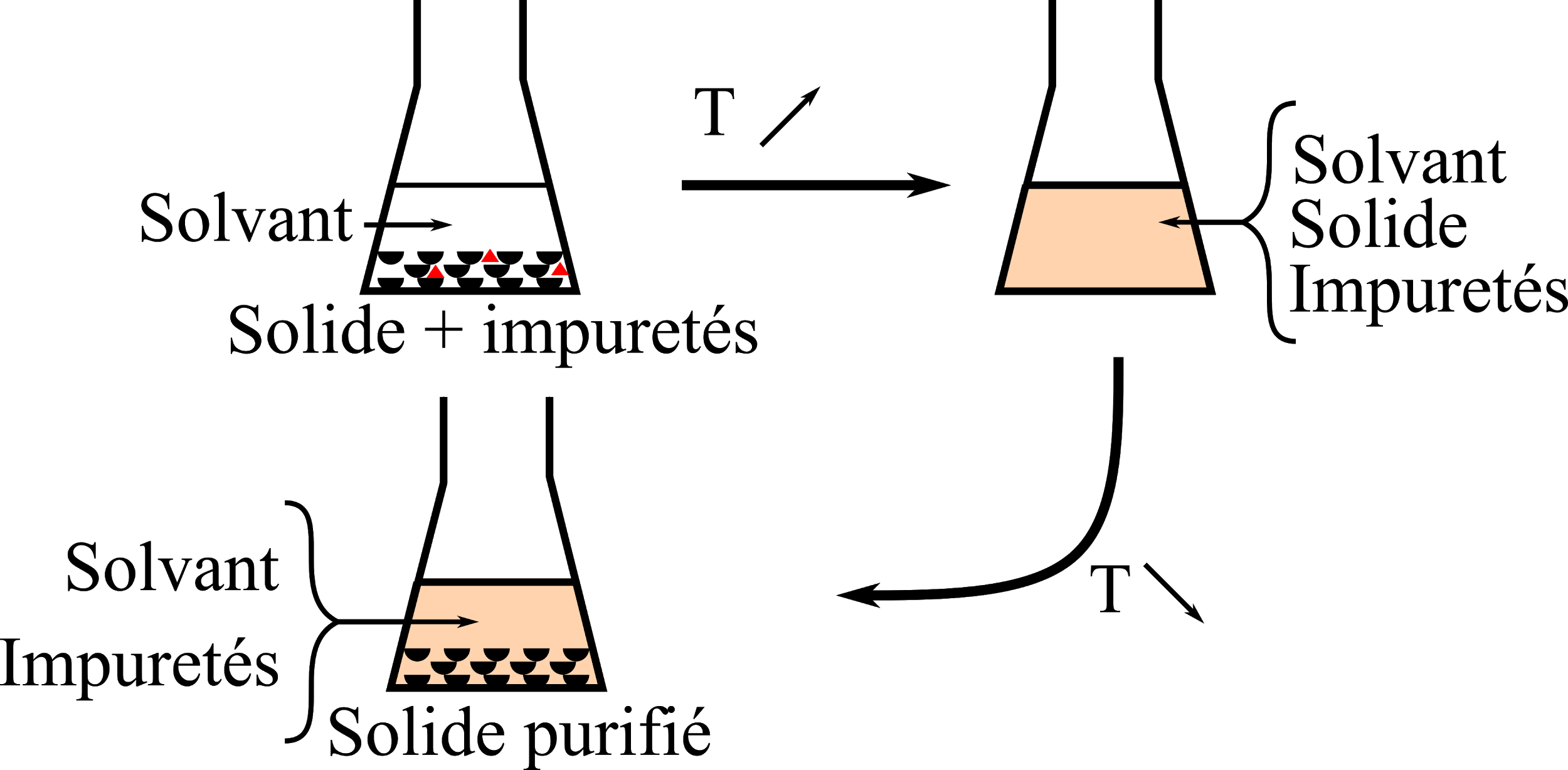 Chimie verte
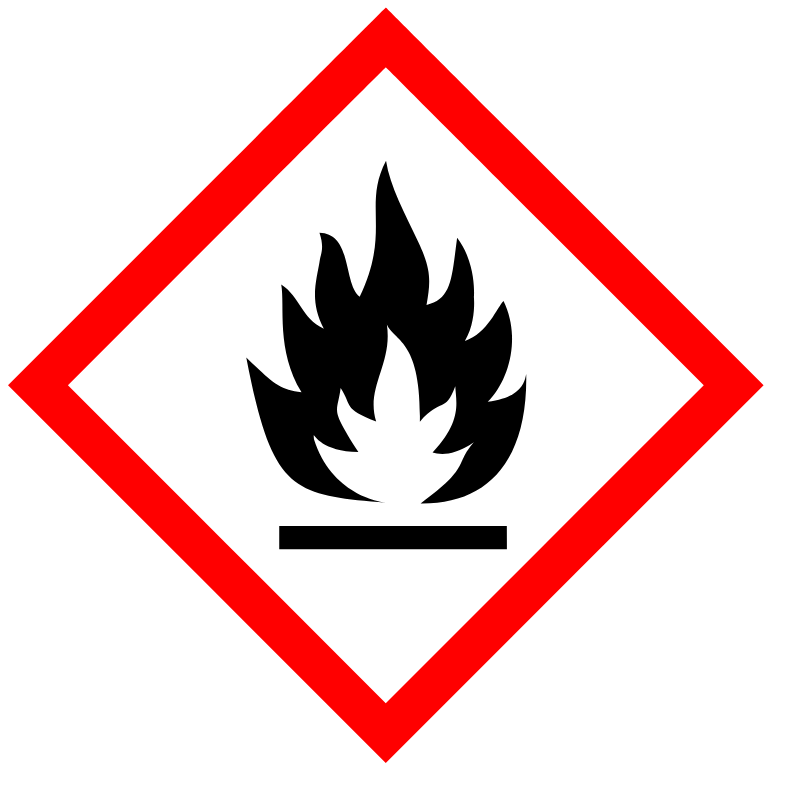 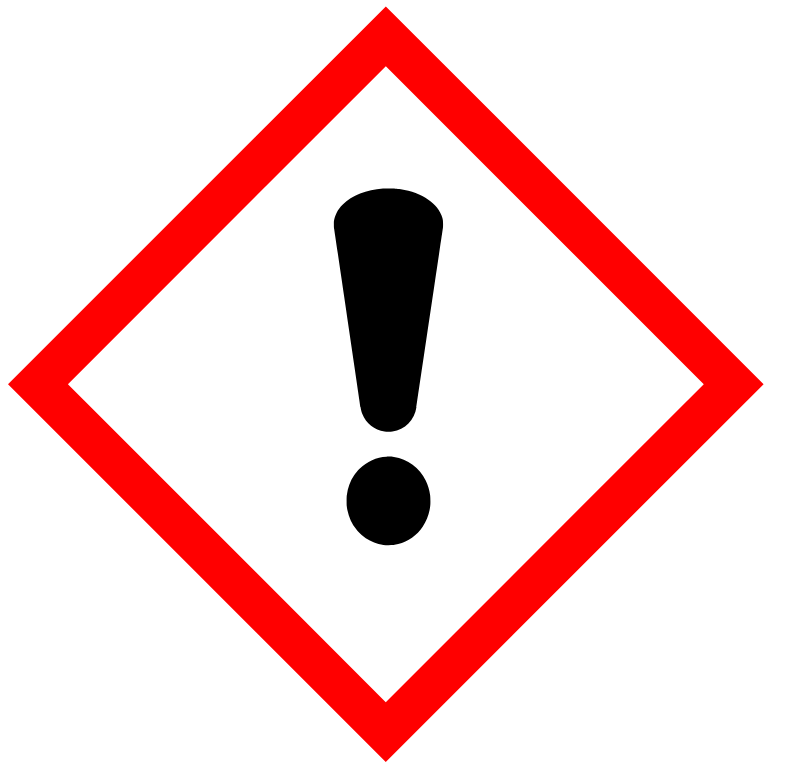 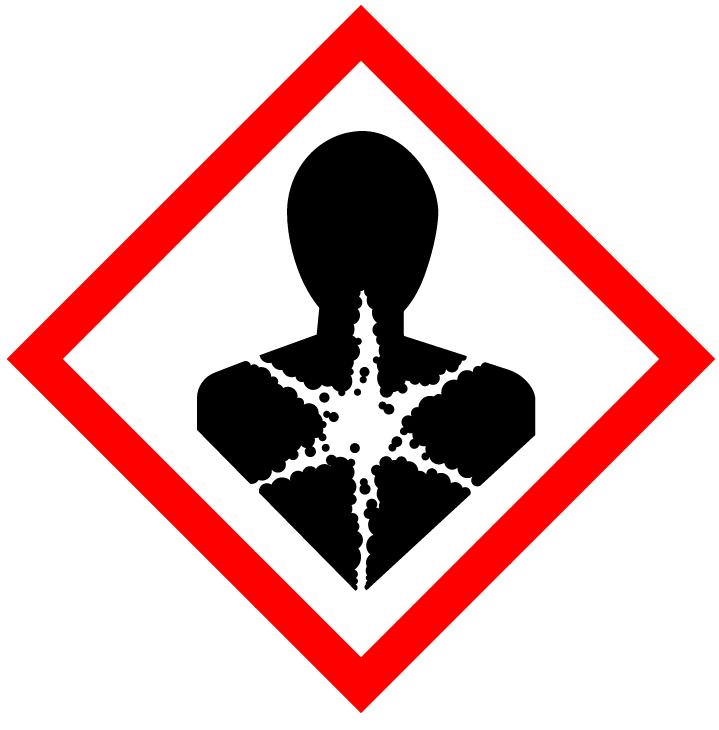 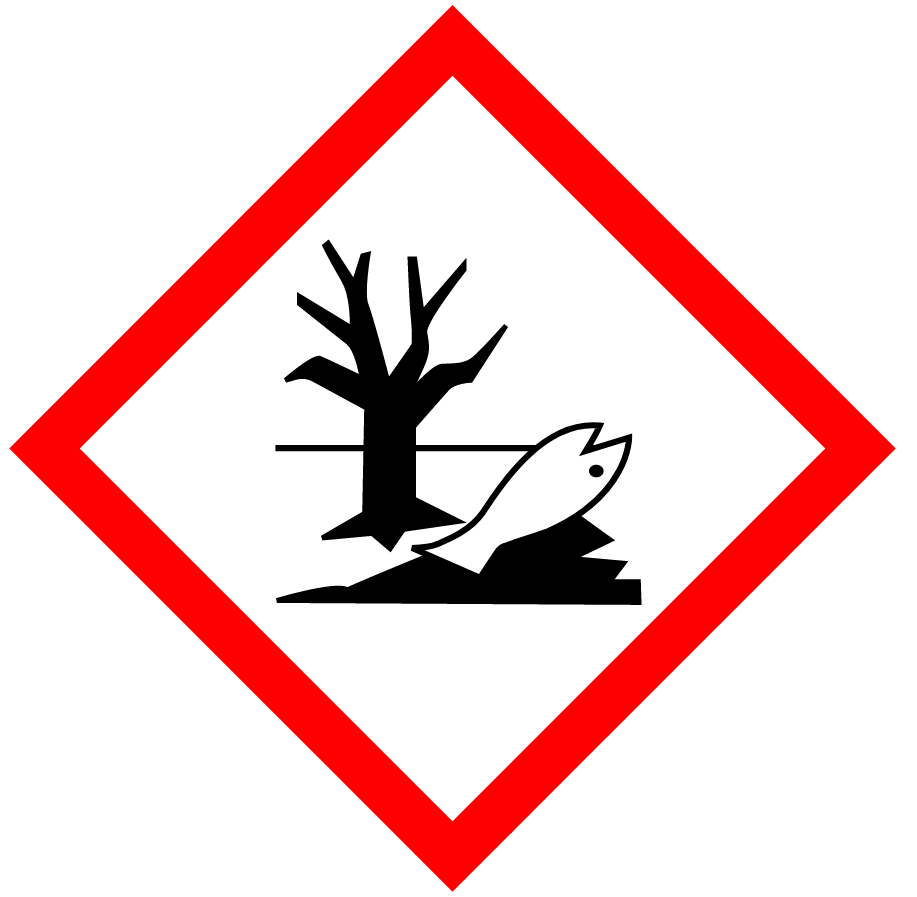 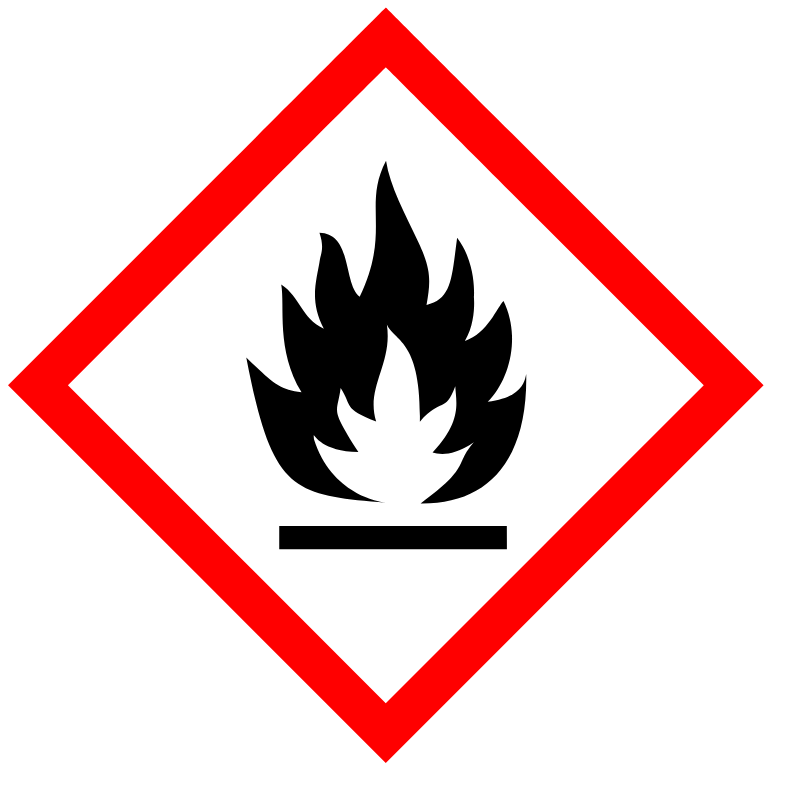 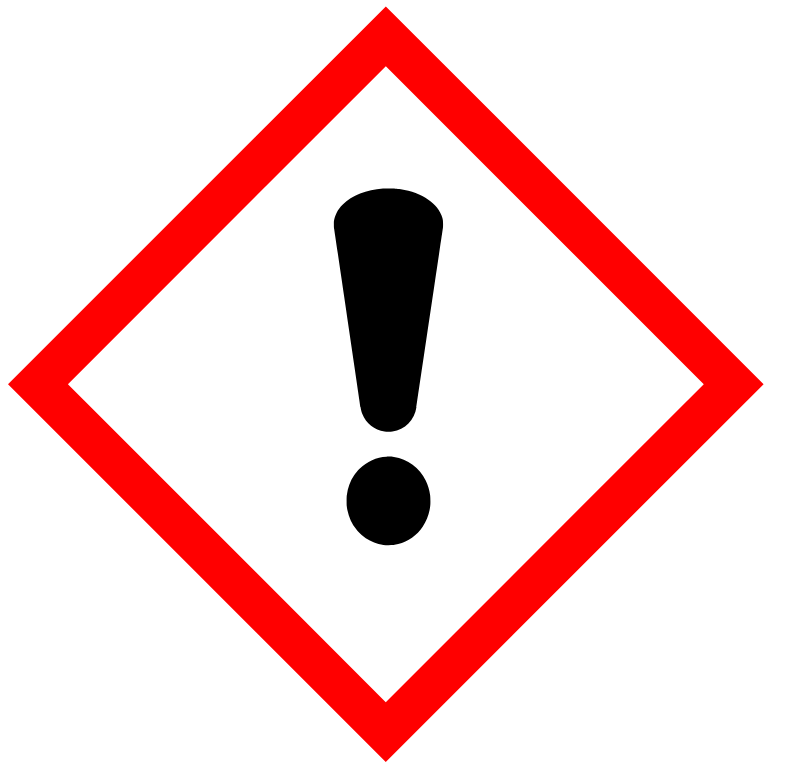 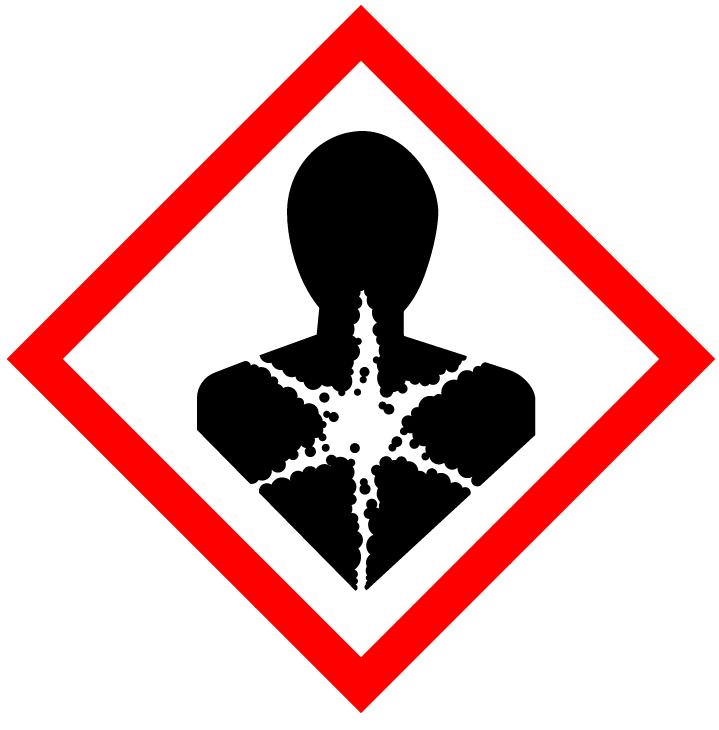 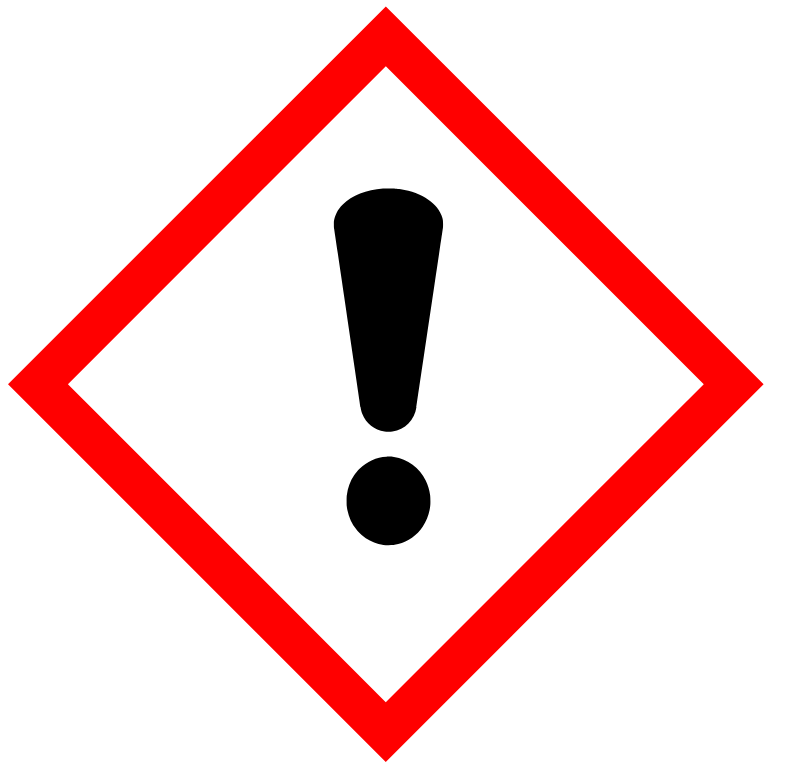 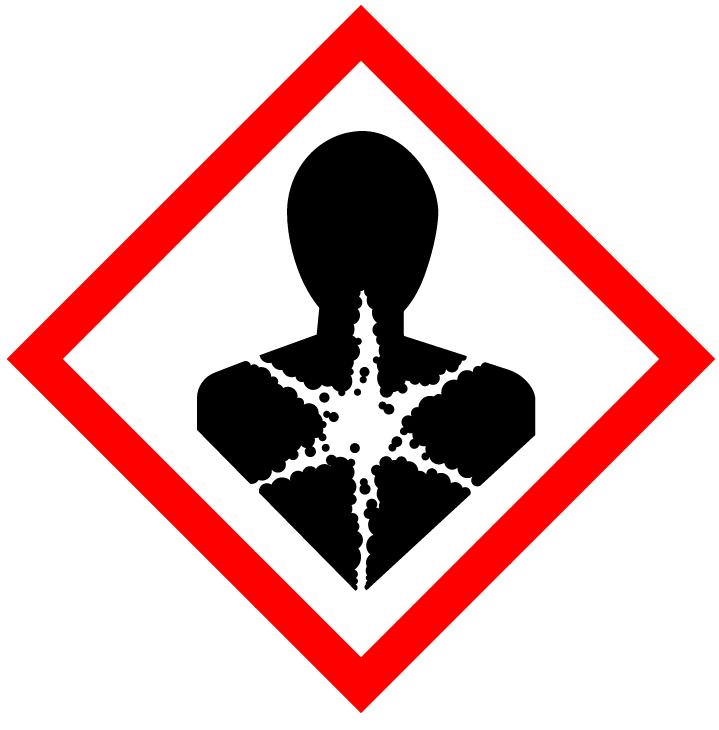 Chimie verte
Tétrahydrofurane
2-méthyltétrahydrofurane
O
O
Dérivé pétrochimique
Issu du sucre de canne
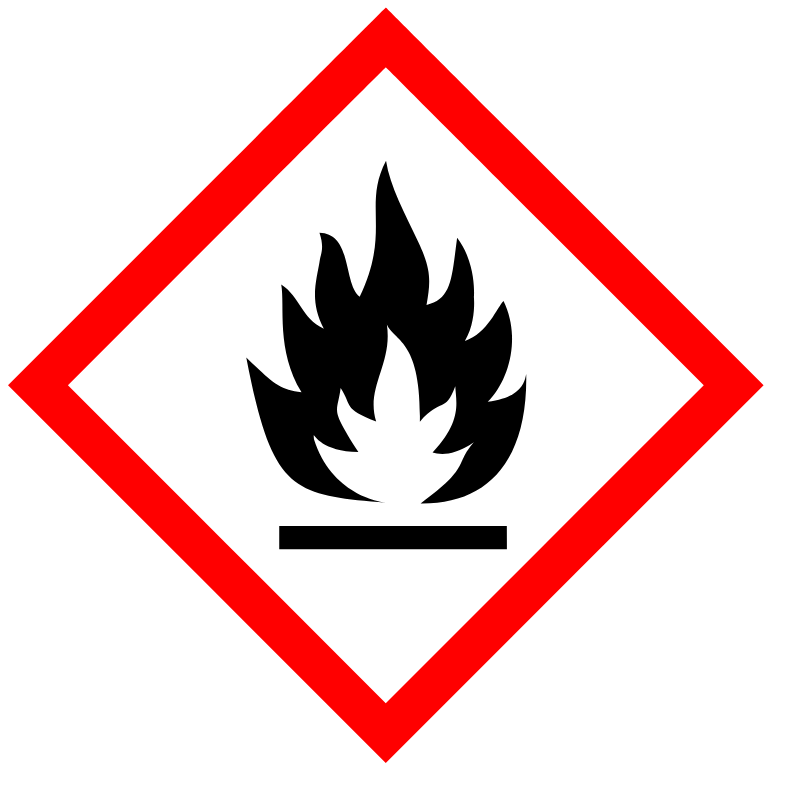 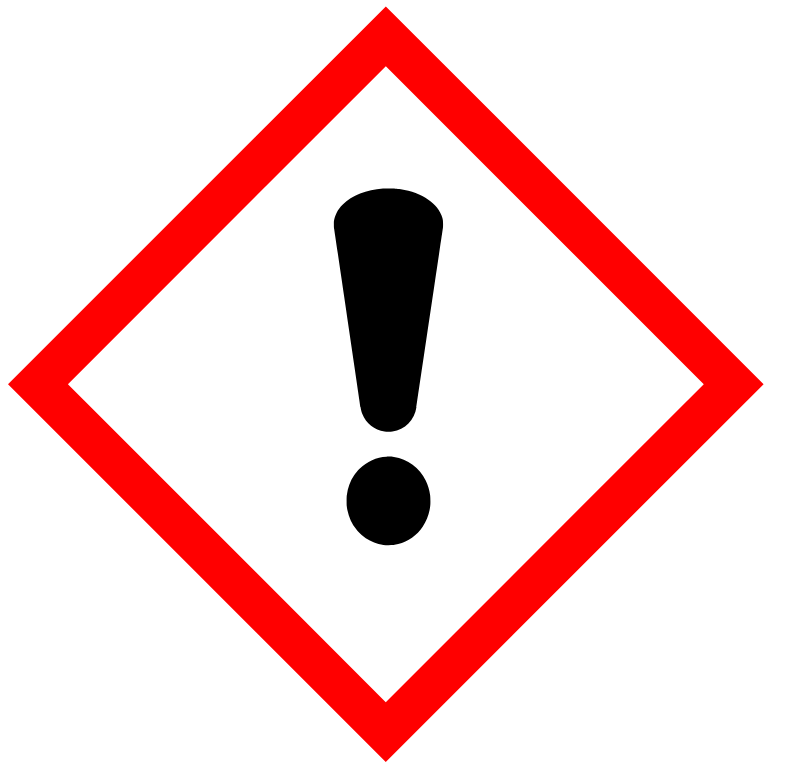 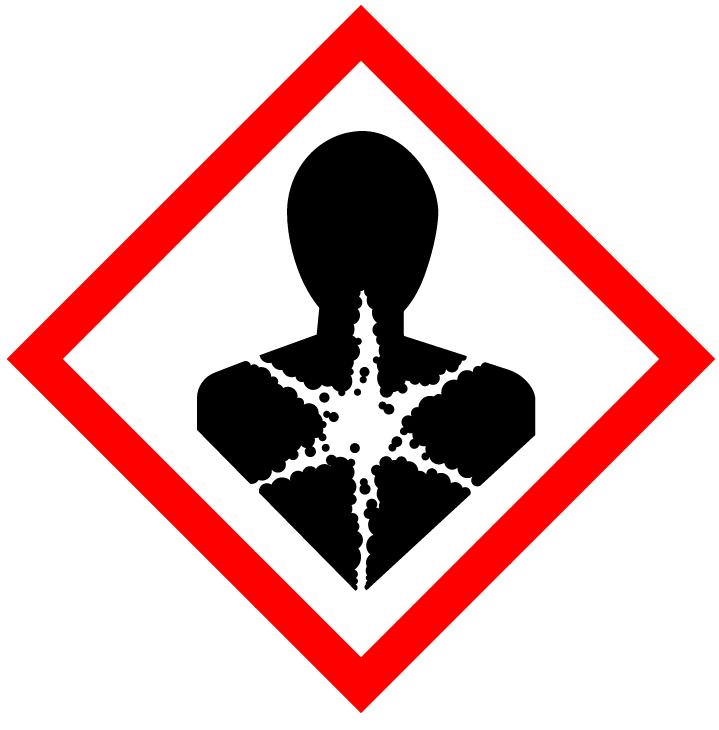 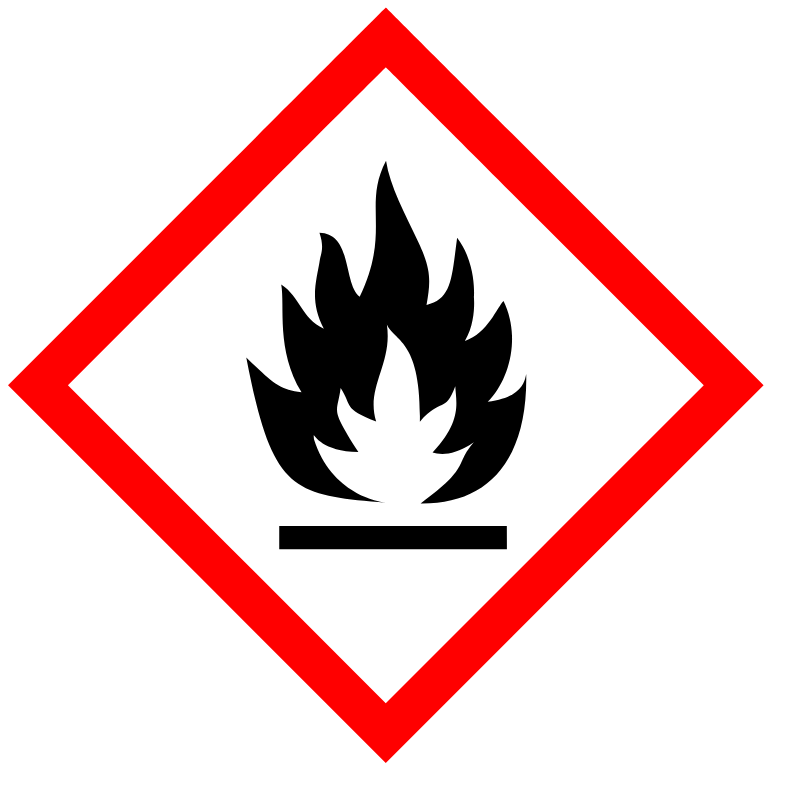 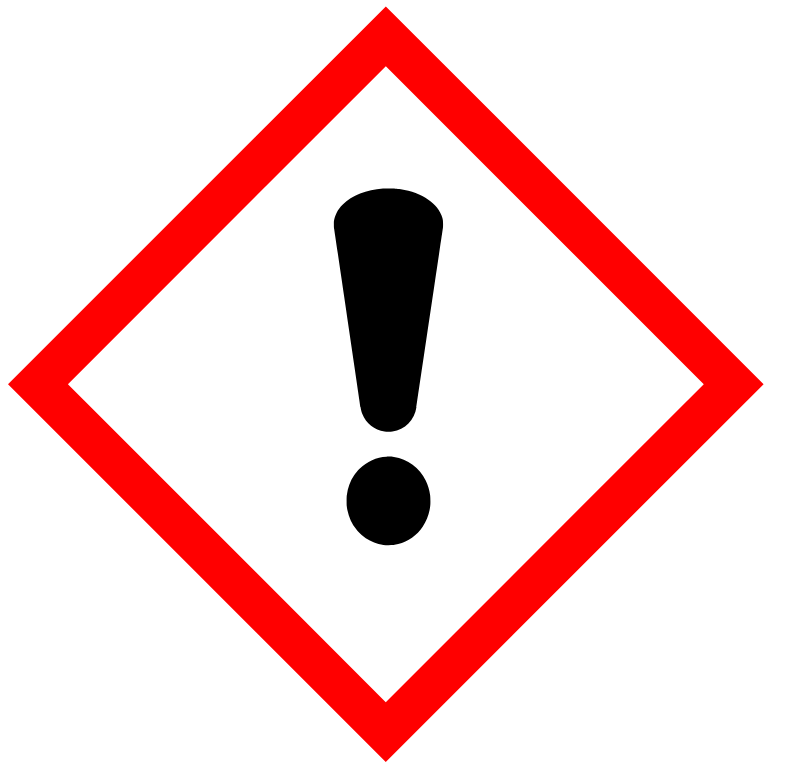 Polarité des molécules
Cyclohexane :
µ = 2,9 D
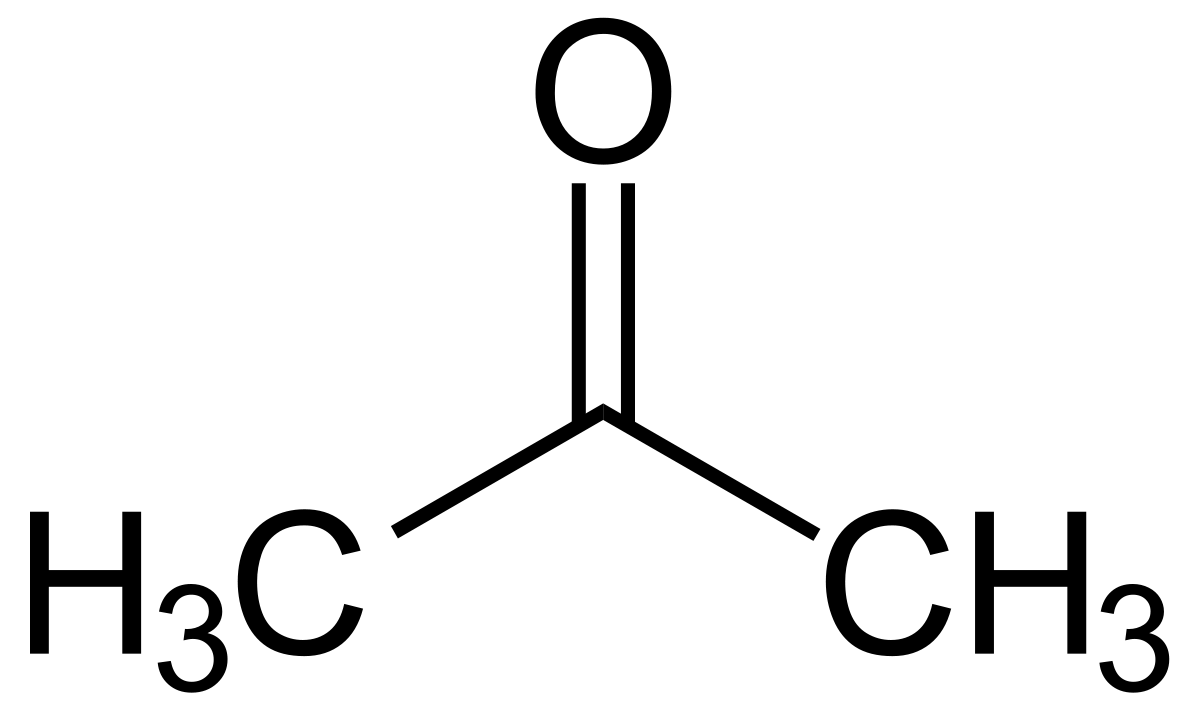 µ = 0 D
Acétone :
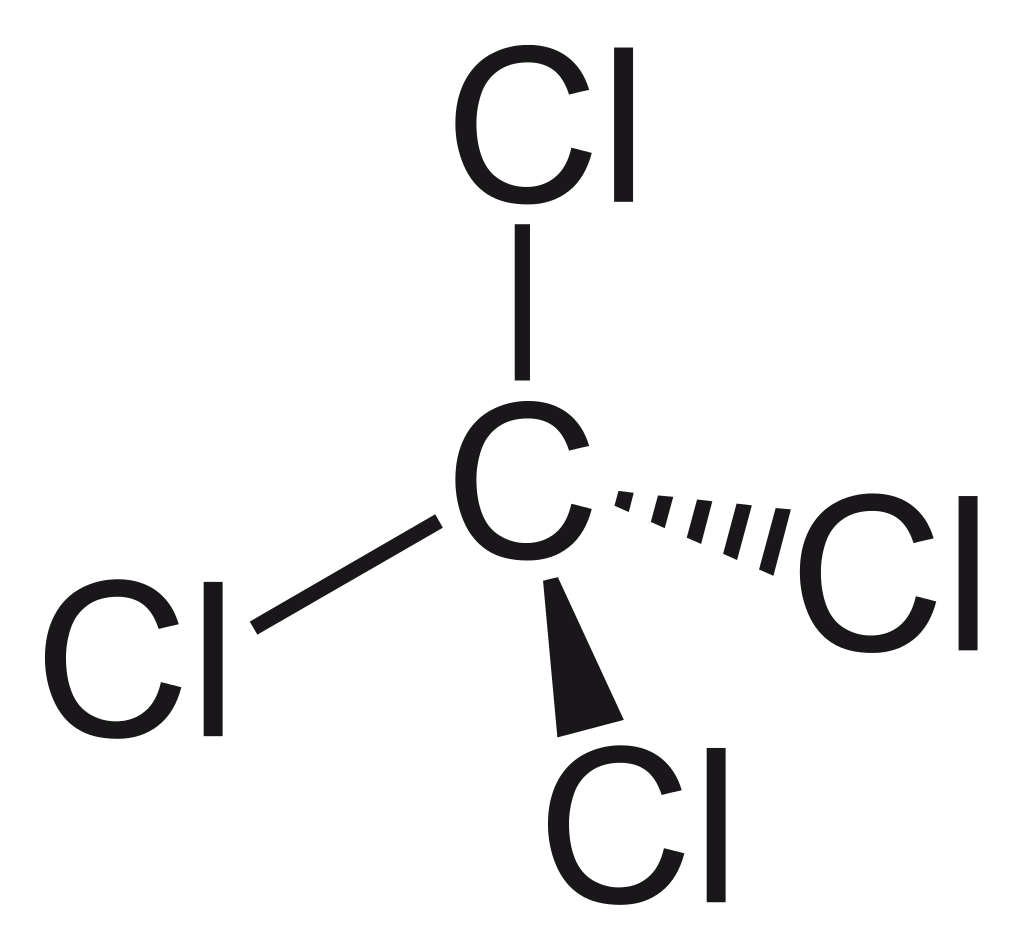 Jaune de tartrazine :
Tétrachlorométhane :
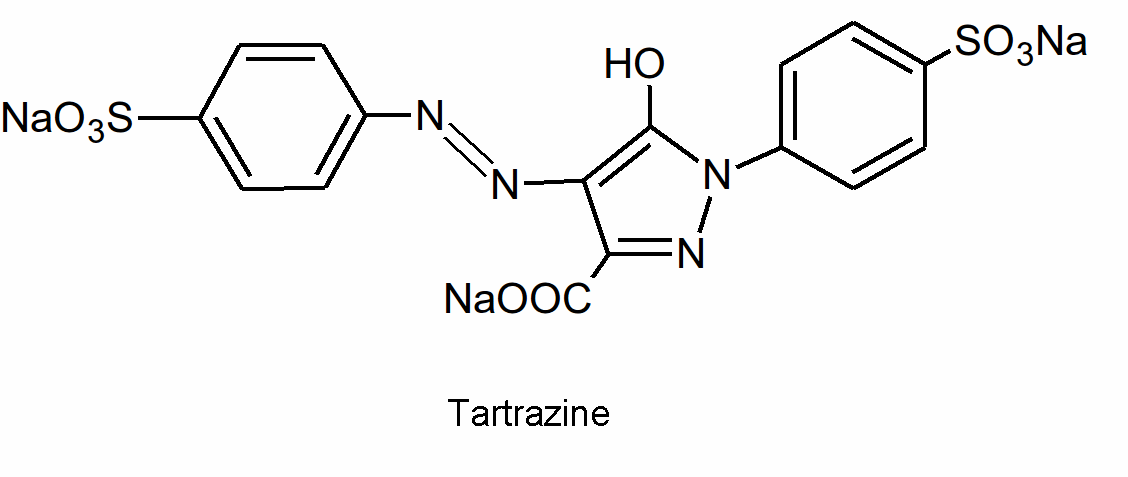 µ = 0 D
source : wikipédia